GYSZC HARRUCKERN JÁNOS SZAKGIMNÁZIUMA, SZAKKÖZÉPISKOLÁJA, SZAKISKOLÁJA  ÉS KOLLÉGIUMA ERASMUS+ MOBILITÁS BÉCS
2020 február 16. – 2020. március 07.
KIUTAZÁS: MIKROBUSSZAL, MERT KÉNYELMES…
SZÁLLÁS: HOSTEL VIENNA HÜTTELDORF
KIADÓS REGGELI A SZÁLLÁSON
MUNKAHELYEK:KURATORIUM IDŐSEK OTTHONA
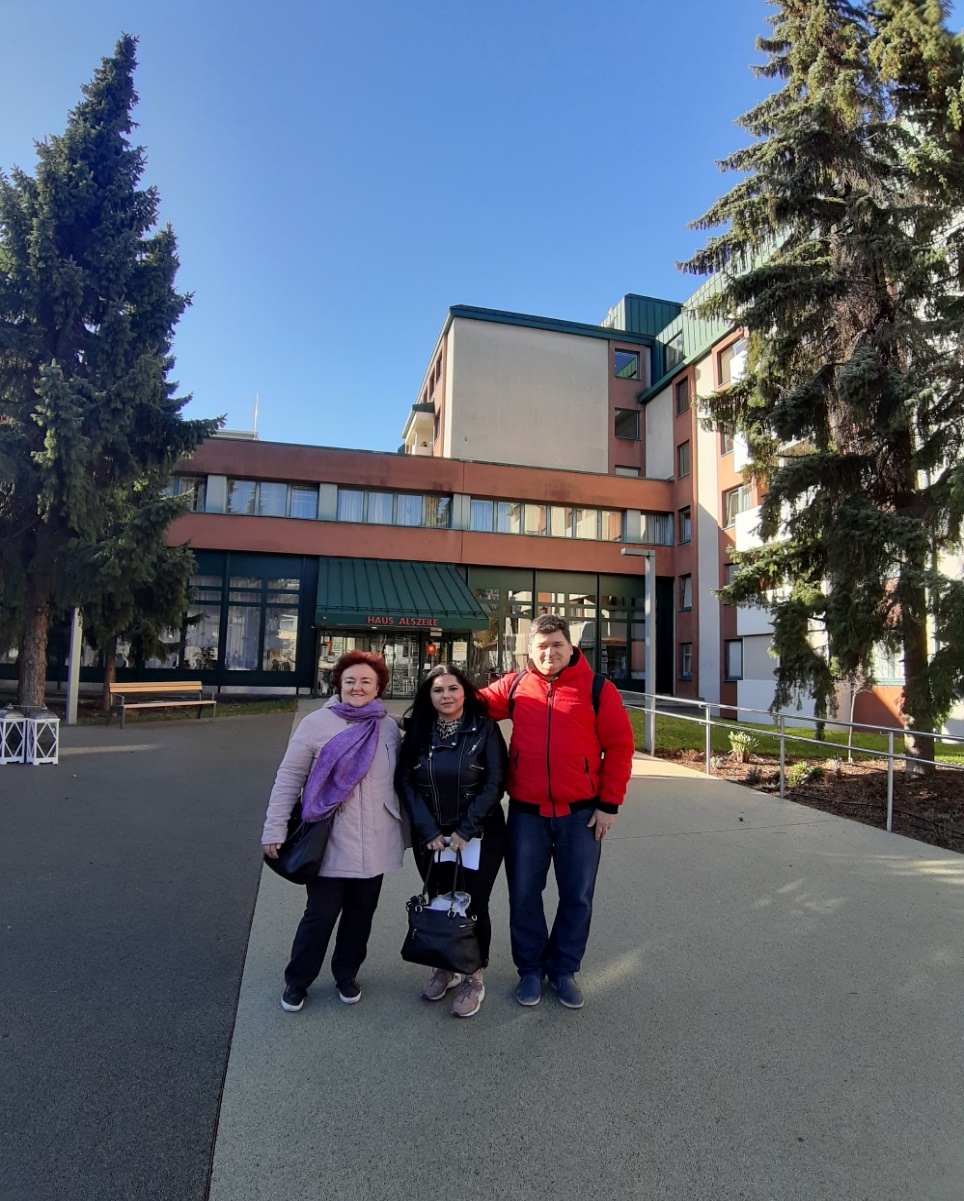 MUNKAHELYEK:KURATORIUM IDŐSEK OTTHONA
MUNKAHELYEK:KURATORIUM IDŐSEK OTTHONA
MUNKAHELYEK:KURATORIUM IDŐSEK OTTHONA
FARSANG AZ IDŐSEK OTTHONÁBAN
KÖZÖS PROGRAMOK: VÁROSNÉZÉS
KÖZÖS PROGRAMOK: ILLÚZIÓK MÚZEUMA
KÖZÖ PROGRAMOK:TERMÉSZET-TÖRTÉNETI MÚZEUM
KÖZÖS PROGRAMOK: DERBI (Austria Wien – Salzburg)
ANDI VÁLTJA MÁRTIT, IGAZGATÓHELYETTESEK LÁTOGATNAK MEG MINKET
KÖZÖS PROGRAMOK: SCHÖNBRUNNI KASTÉLY
KÖZÖS PROGRAMOK: SCHÖNBRUNNI ÁLLATKERT
BETEGEINK IS VOLTAK (SZERENCSÉRE NEM KORONAVÍRUS)
SZABADIDŐNKBEN
SZABADIDŐNKBEN
SZABADIDŐNKBEN
SZABADIDŐNKBEN
KÖSZÖNJÜK A FIGYELMET!
KÉSZÍTETTE: SZABÓ MIHÁLY
GYULA, 2020. MÁRCIUS 09.